بسمه تعالی
شرکت دانش بنیان نیک ژن اوژن
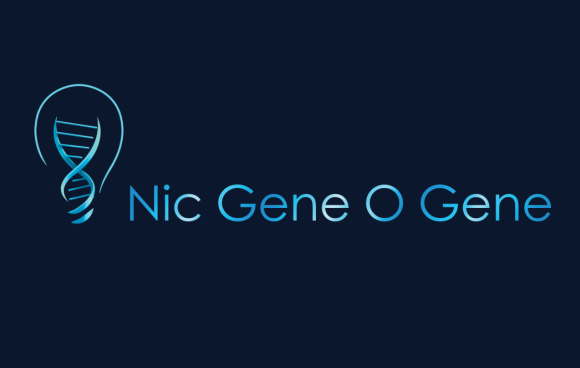 معرفی محصولات شرکت :
شرکت دانش بنیان نیک ژن اوژن در حوزه بیوتکنولوژی و تولید محصولات آن فعالیت می کند.
تولید کیت ملکولی تعیین جنسیت زودهنگام جنین از خون مادر
تولید کیت تشخیص کوید ۱۹ با تکنولوژی RT-PCR 
کیت آنالیز ملکولی ژنوتایپینگ  تشخیص 4 جهش شایع در ارتباط با ترومبوفیلی
تولید أنواع کیت های تشخیص ملکولی برای بیماری های عفونی، ژنتیکی و أنواع سرطان در حال توسعه و اجرا